Human and Computer Collaboration in Medicine
John Windle MD
Professor of Cardiovascular Medicine
Richard and Mary Holland Distinguished Chair of Cardiovascular Science
Disclosures:
This work is supported, in part, from AHRQ R-01 grant HS22110-01A1
I have no relevant conflict of interests to report
I am not an expert in artificial intelligence
But I get to work with people who are.
Objectives:
The Learner will become familiar with the terminology and concepts related to machine learning and artificial intelligence.
The Learner will gain an understanding of human cognition and cognitive load theory.
The Learner will be exposed to the opportunities and challenges of bringing AI into healthcare.
What is Artificial Intelligence (AI)?
Nope, Sorry, Not Yet
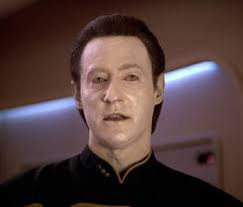 What is Artificial Intelligence
The theory and development of computer systems able to perform tasks that normally require human intelligence, such as visual perception, speech recognition, decision-making, and translation between languages.
What is AI?
Can the entity think humanly and rationally?
Ex. Draw unbiased insights from data and make useful predictions
Can the entity act humanly and rationally?
Ex. In a restaurant, take meal order and serve customer seamlessly
AI Techniques
Knowledge-based approaches

Machine-learning approaches
Knowledge Base
The knowledge base approaches that compute reasons about statements deemed to be true about the world
An operator/programmer implements such statements in terms of rules
A logical inference engine processes these rules to draw patterns/capture knowledge about the world
Machine Learning
-Machine learning uses statistical concepts to draw patterns from vast amount of data

-As opposed to encoding all human knowledge into a knowledge base, machine learning extracts both subjective and intuitive knowledge from raw data
Machine Learning
-Machine learning approaches:
Supervised learning
Unsupervised learning
Reinforcement learning

-All can utilize deep learning based on whether they are using more than one neural network layers
Deep Learning
Deep learning is a machine learning technique/algorithm that derives much more complex representation or recognition of a concept out of very simple concepts in an incremental manner.
Deep Learning
An image of a person can be recognized through simpler concepts such as corners and contours, which in turn are derived from edges and strokes, etc.
Deep Learning
With deep learning, each level of abstraction or complexity is processed by a layer of hidden units

Hence, the idea of neural networks
Neural Network
In image recognition the input layer is an image, the output layer could  be recognizing that the image is of a person. Each layer processes a smaller abstraction of the image and feeds into the next layer.
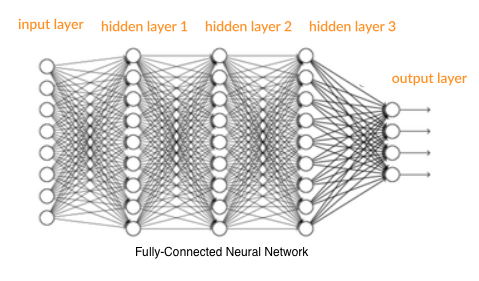 Supervised Learning
In supervised learning, the raw data (or input features) are labeled and the algorithm is trained to understand or recognize the meaning of the input.

The algorithm is tested and evaluated against unlabeled raw data to see how well it makes accurate predictions.
Unsupervised Learning
In unsupervised learning, the raw data (or input features) are unlabeled

In this methodology, the algorithm is designed to discover patterns that are not known in advance even by human experts

Requires VERY large and complex data sets
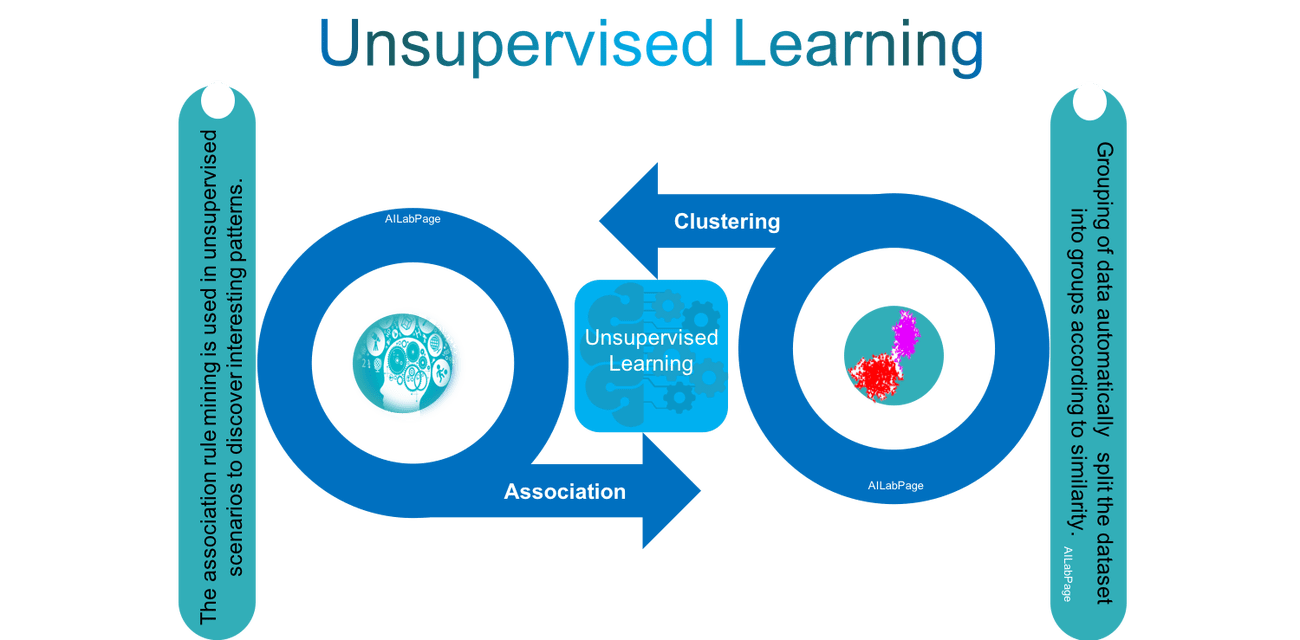 Vinod Sharma (2018)
Reinforcement Learning
In reinforcement learning, the raw data (or input features) is/are also unlabeled
The algorithm finds patterns through trial and error with a human expert rewarding it as appropriate
The rewarding scheme is coded in advance of the learning process
Reinforcement Learning
Human Cognition
WHAT MAKES US HUMAN?
-Social Cognition: Objectivity in false belief, appearance-reality
-Communication: Understanding conventions and normative speech
-Cultural Learning: Instructed learning of generic information.
-Collaboration: Joint Commitment
-Prosociality: Fairness and Reciprocity
-Social Norms: Enforcing norms, respecting possession
-Moral Identity: Guilt
								Tomasello: Becoming Human 2019
Human Cognition
Fundamentals
-Fluid Intelligence-reason and pattern recognition in new situations
-Crystallized Intelligence-previous knowledge
-Education is the process of telling smaller and smaller lies.
-Expertise: Building more and more complex schema
-Creating Shared Mental Models
	-Among the clinical team
	-Between the clinician and the patient
-The Flynn Effects: Yup our children are smarter than us.  IQ tests rising by 3 points per decade.
Human Cognition
Expertise
Experts make judgements on pattern recognition
Experts develop more and more complex schema
Experts identify gaps
Collaborative AI
Linking Artificial Intelligence and Human Cognition
Gary Kasparov
	-World Champion Chess Master
	-Defeated by Deep Blue (Precursor to IBM Watson) 	in 1997
	-Demonstrated in 2005 that Human and AI pairing 	was better than humans alone, or computer alone.
Collaborative AI
Linking Artificial Intelligence and Human Cognition
-Machine Learning is a set of methods that allow computers to learn from data to make and improve predictions
-An Algorithm is a set of rules that a machine follows to achieve a particular goal
-A Black Box Model is a system that does not reveal its internal mechanisms
	-A major disadvantage of using machine learning is 	that 	insights about the data and the task the machine solves is 	hidden in increasingly complex models.
	-The best performing models are often blends of several 	models (also called ensembles) that cannot be interpreted, 	even if each single model could be interpreted
Collaborative AI
-Stuart Russell (2018): “Medicine is an area where we know a great deal about human physiology-and so to me, knowledge-based or model-based approaches are more likely to succeed than data-driven machine learning systems.  The idea that we can collect terabytes of data from millions of patients and then throw them into a black-box learning algorithm, doesn’t makes sense to me.”
Collaborative AI
-Christoph Molnar (2019) “Until recently, humans had a monopoly on agency in society. If you went to the hospital, a human would attempt to categorize your malady and recommend treatment. For consequential decisions such as these, you might demand an explanation from the decision-making agent. In societal contexts, the reasons for a decision often matter. For example, intentionally causing death (murder) vs. unintentionally (manslaughter) are distinct crimes. Similarly, a hiring decision being based (directly or indirectly) on a protected characteristic such as race has a bearing on its legality. However, today’s predictive models are not capable of reasoning at all.”
Collaborative AI
INTERPRETABLE AI-The White Box Approach
-A Dataset is a table with the data from which the machine learns
 
-The Features are the inputs used for prediction or classification
 
-The Target is the information the machine learns to predict
 
-The Prediction is what the machine learning model “guesses” what the target value should be based on the given features
 
-Interpretability is the degree to which a human can understand the cause of a decision (they can predict the model’s result
Collaborative AI
Why Interpretability is Important
-Fairness: Ensuring that predictions are unbiased and do not implicitly or explicitly discriminate against protected groups. An interpretable model can tell you why it has decided that a certain person should not get a loan, and it becomes easier for a human to judge whether the decision is based on a learned demographic (e.g. racial) bias.

-Privacy: Ensuring that sensitive information in the data is protected.

-Reliability or Robustness: Ensuring that small changes in the input do not lead to large changes in the prediction.

-Causality: Check that only causal relationships are picked up.

-Trust: It is easier for humans to trust a system that explains its decisions compared to a black box.
Collaborative AI
-Properties of Explanation Methods: Expressive Power, Translucency, Portability, and Algorithmic Complexity

-Properties of Individual Explanation: Accuracy, Fidelity, Stability, Comprehensibility, Degree of Importance, Novelty and Representativeness.

-Accuracy and fidelity are closely related. If the black box model has high accuracy and the explanation has high fidelity, the explanation also has high accuracy.

-Comprehensibility: How well do humans understand the explanations? This looks just like one more property among many, but it is the elephant in the room. Difficult to define and measure, but extremely important to get right.
The Science of Learning
-George Boole (1854): The Laws of Thought: The Mathematical Theories of Logic and Probabilities
-Abraham Flexner (1910): Train physicians in the principles of scientific medicine  
-Terry Sejnowski (2018): Neuroscience + Psychology + Education + Learning
The Center for Intelligent Health Care
INTELLIGENTLY SIMPLIFYING HEALTHCARE
Optimizing the Electronic Health Record for Clinicians
	-Interviews of over 96 cardiovascular clinicians and 	120 cardiovascular patients.
	-8 sites around the country: 4 academic, 4 private 	practice. 
	-Result: Cardiovascular Medicine is practiced the 	same across the country independent of installed 	EHR.
The Center for Intelligent Health Care
INTELLIGENTLY SIMPLIFYING HEALTHCARE
-Electronic Health Information Systems is a primary driver of clinician burden and burn-out

-Clinicians feel overburdened by administrative tasks, “documenting impertinent negatives”

-Clinicians want pertinent information pushed to them

-The Problem List (Symptoms, Diagnoses, and Treatments) serves as the keystone to what information to push

-Domain, Duties, and Expertise are the other axes
The Center for Intelligent Health Care
Core for Good Data
-Interoperability (data liquidity) is an unrealized goal of the HITECH act.

-The Pew Project: 
	-Understanding Clinical Quality Registries
	-Adopting Established Informatics Standards 	(SNOMED CT, 	RxNorm, LOINC)
	-Build out a data dictionary that is understandable by both 	computer scientists and clinicians.

-80% of an AI Scientist’s time is devoted to “cleaning up the data”

-Good Data can help overcome limitations of natural language processing

-“What you say, what you mean, what you didn’t say, and what you didn’t think”
The Center for Intelligent Health Care
Core for Artificial Intelligence and Human Cognition
-Create an intelligent data dictionary (CRANE) to supply good data to the AI Engine

-Create a clinical incubator and prototyping lab to train the AI Engine

-Build complexity through the domains, duty, and expertise

-Ultimately, clinicians teach the AI engine and the AI engine teaches the clinicians
Conclusions
-Artificial Intelligence will continue to expand in importance for the foreseeable future, but AI in Healthcare is really in its infancy.

-Artificial Intelligence in the clinical environment will include a full tool kit: Linear regression, natural language, deep learning, but also structured data and support to nudge clinicians to the better practice of medicine